Объекты 
2019 года
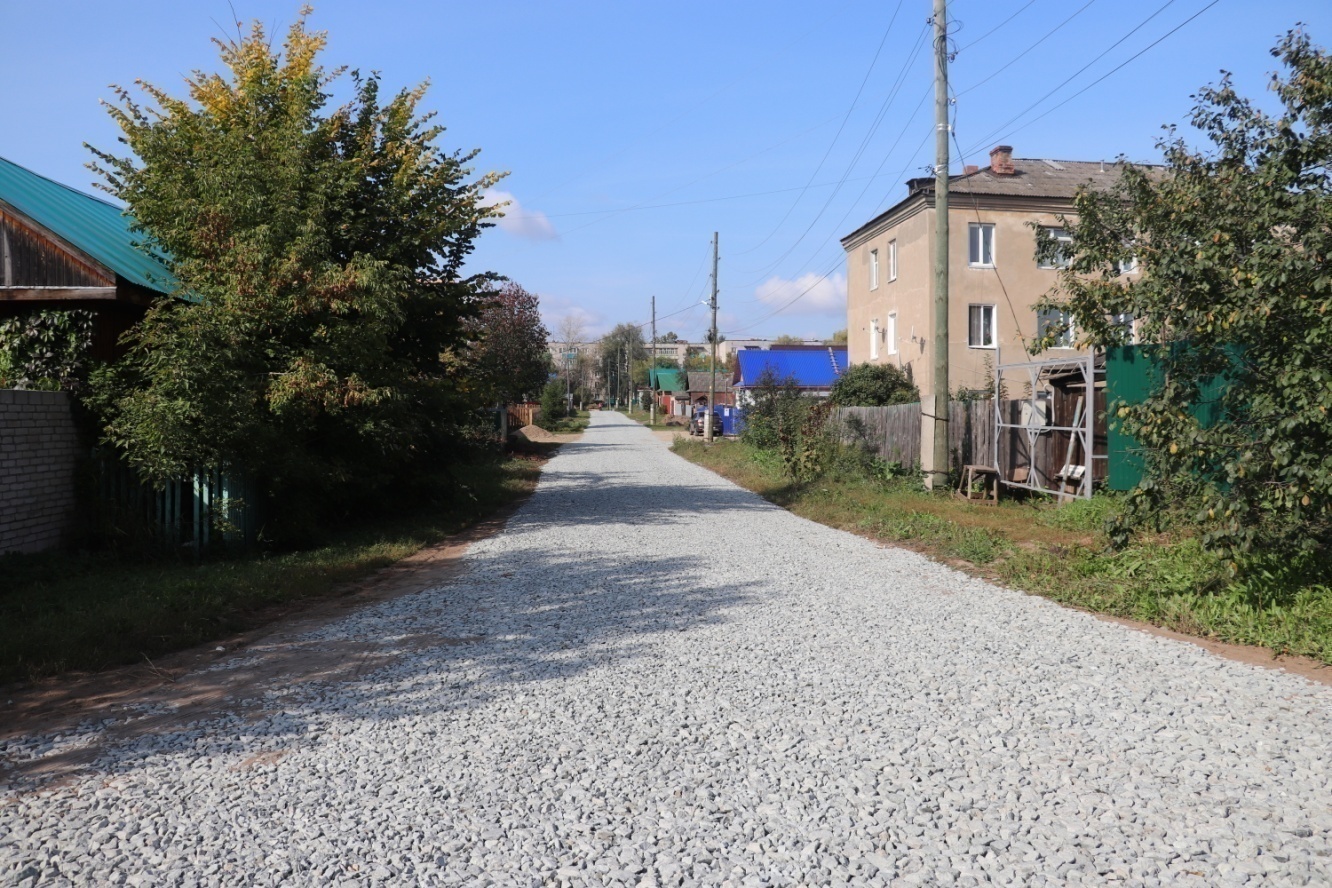 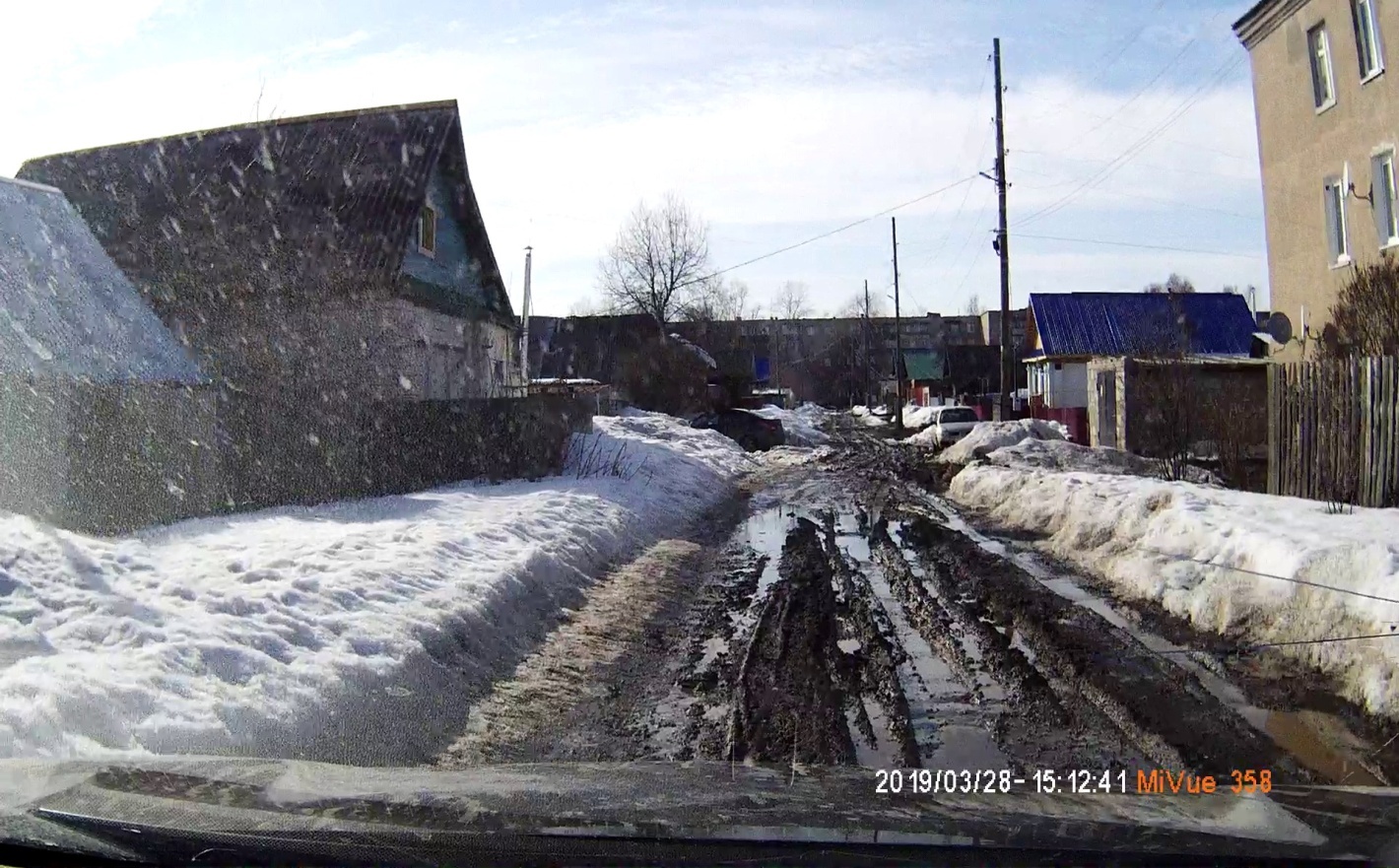 «Текущий ремонт дорог пер. 3-й Сарапульский и ул. Красноармейская в г. Сарапуле»
1
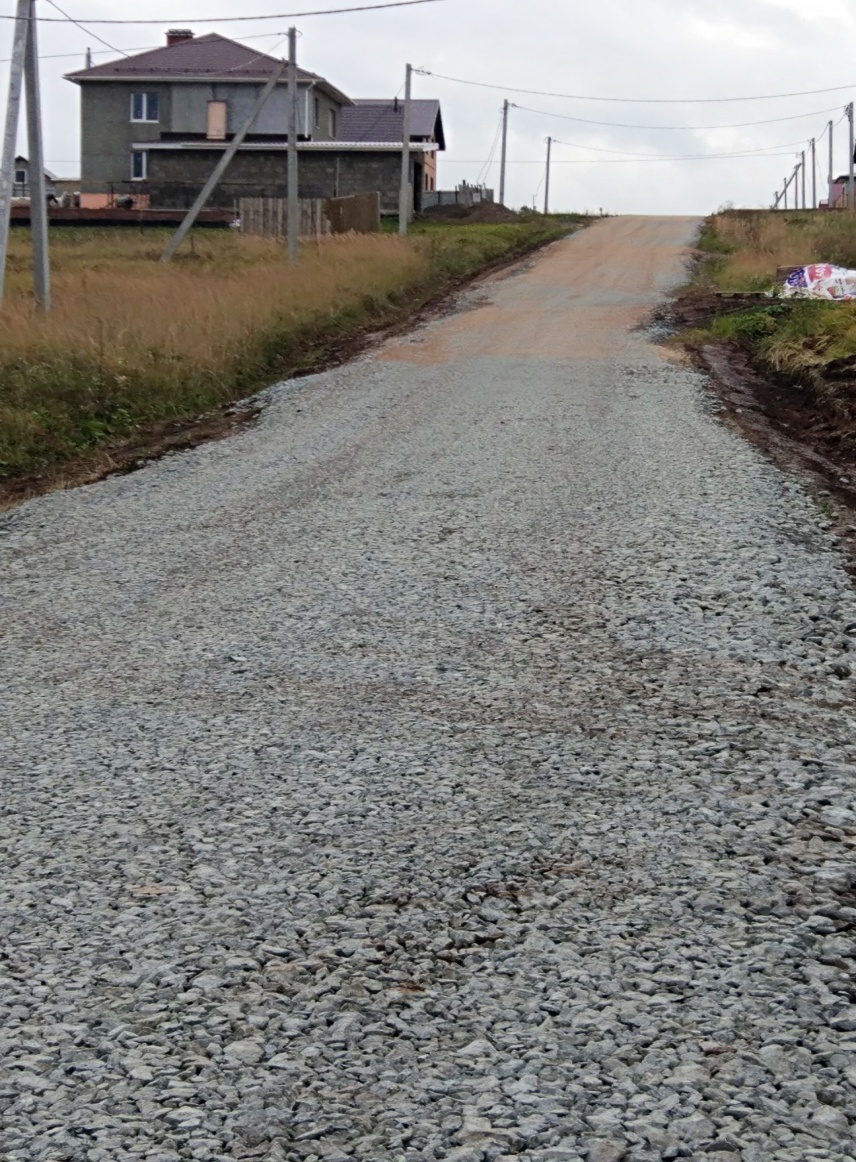 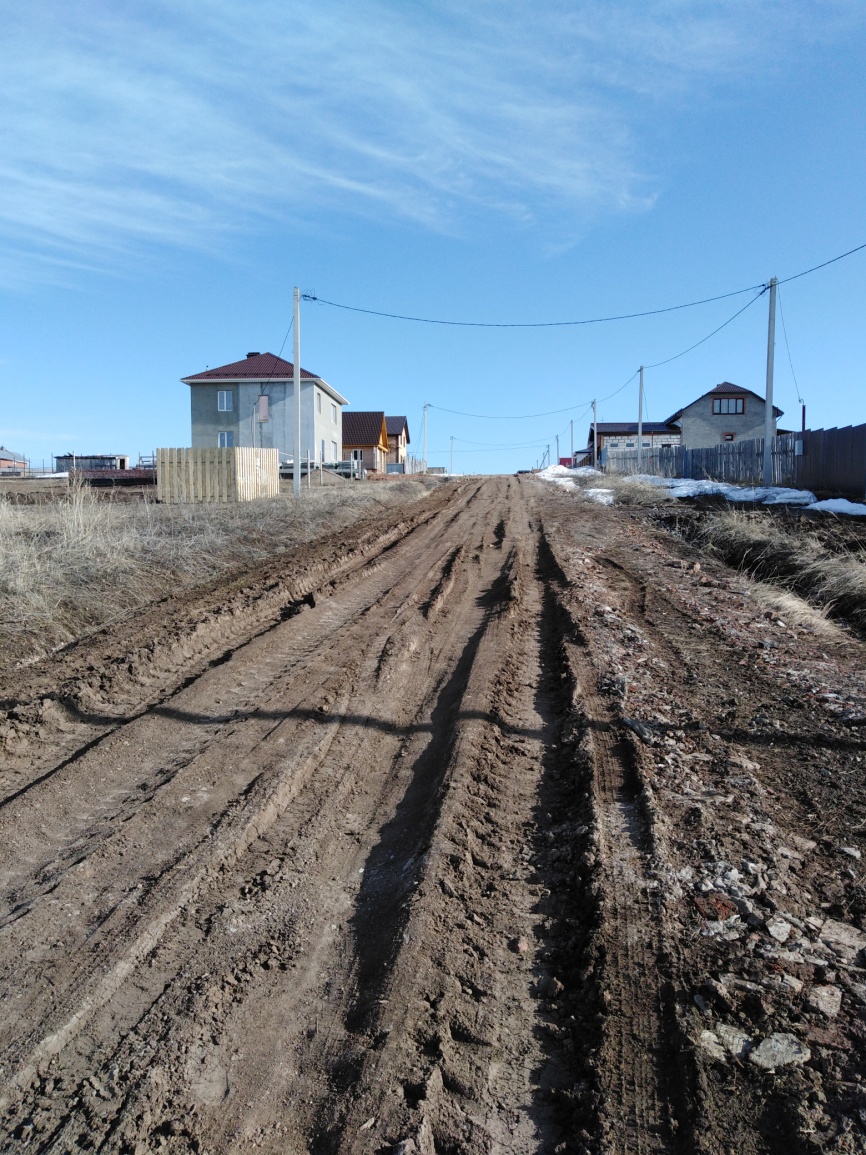 Объекты 2019 года
«Текущий ремонт дороги
 ул. Савченко в г. Сарапуле»
2
Объекты 2019 года
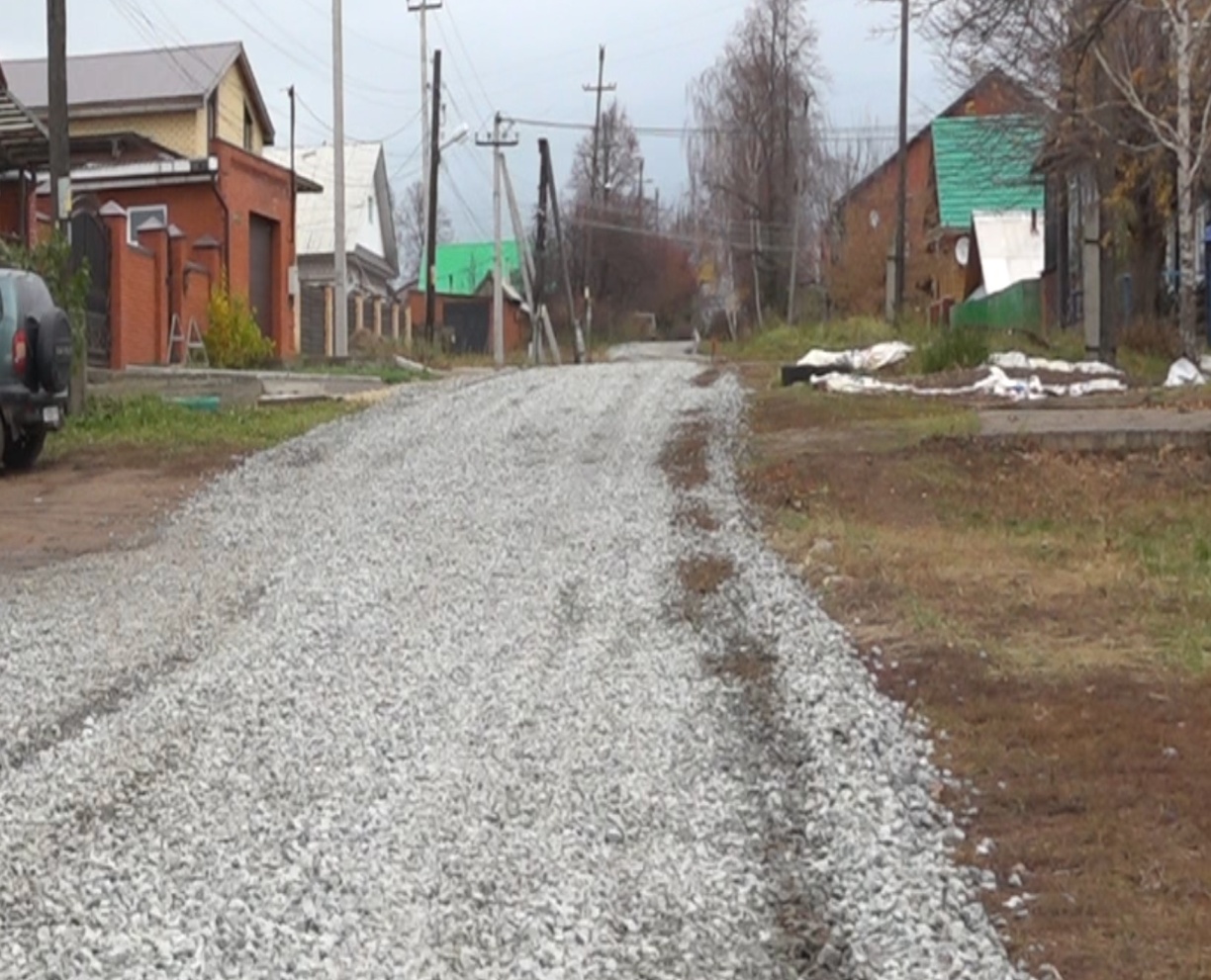 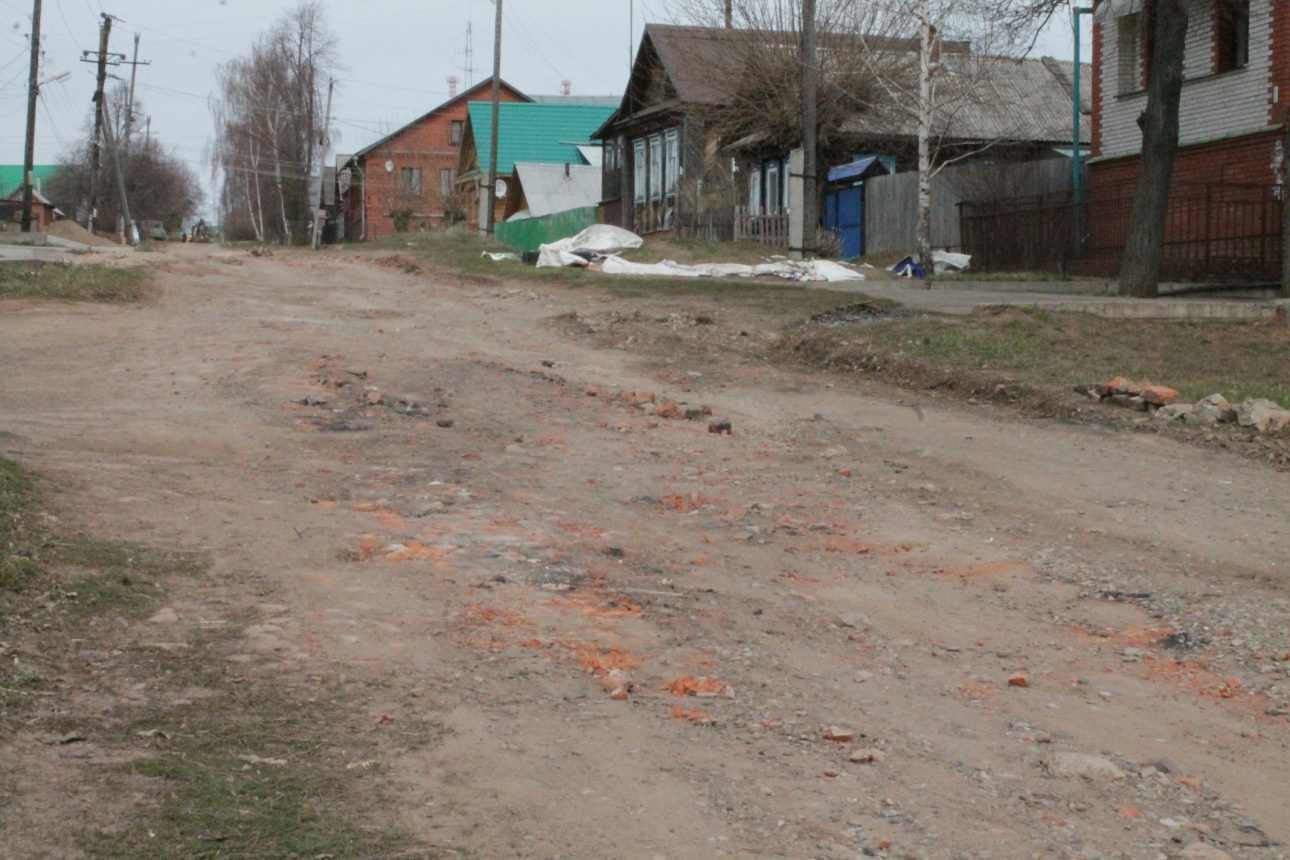 «Текущий ремонт дорог
 по ул. Тимирязева, ул. Костычева 
в г. Сарапуле»
3
Объекты 2019 года
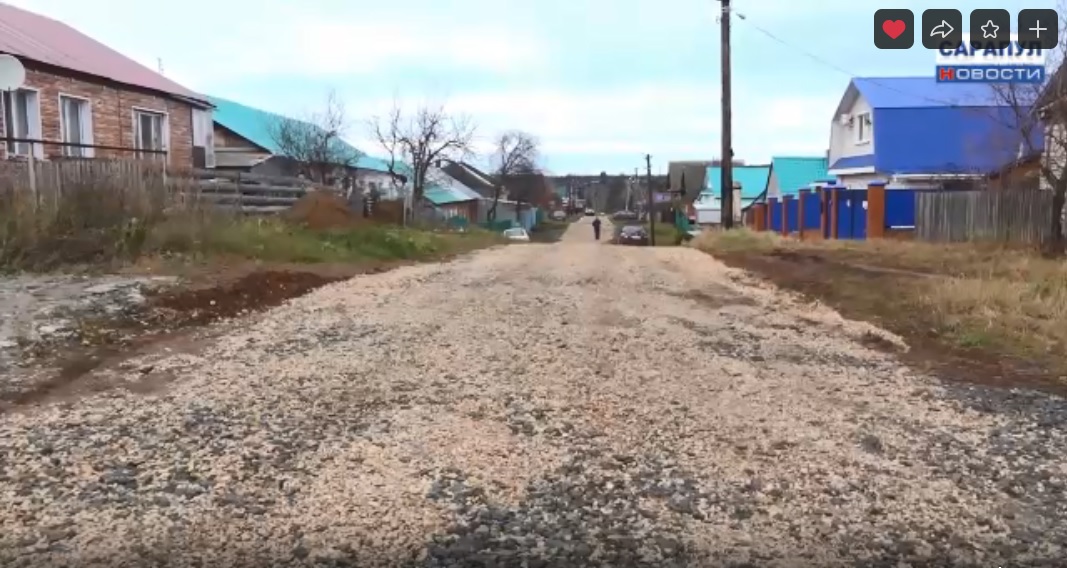 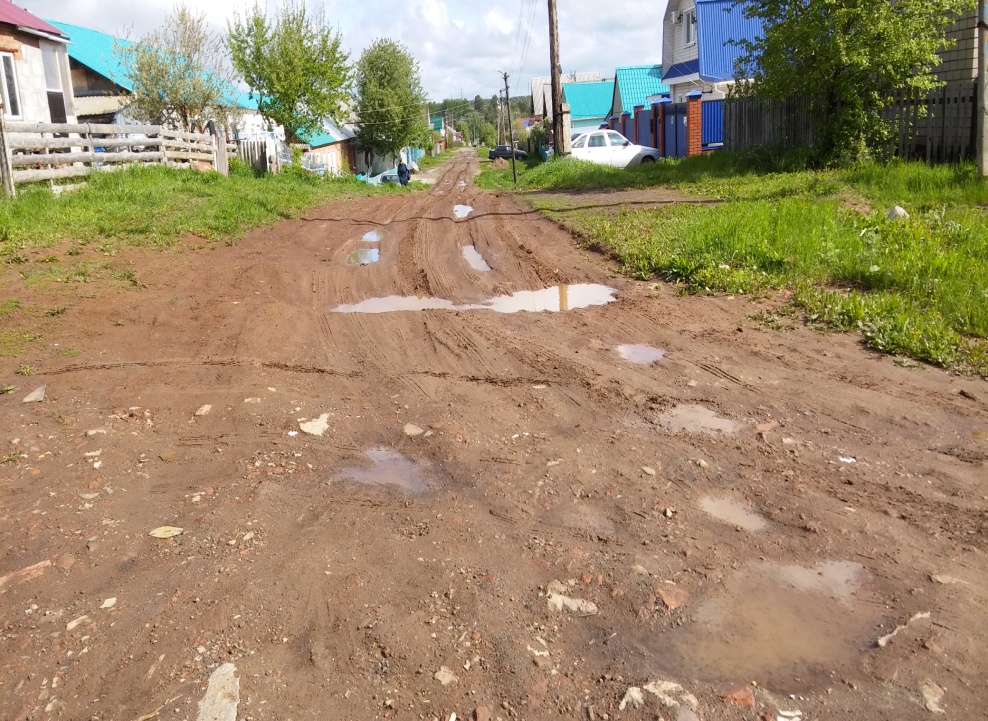 «Текущий ремонт дорог по ул. И. Маслова, ул. Н. Курченко в г. Сарапуле»
4
Объекты 2019 года
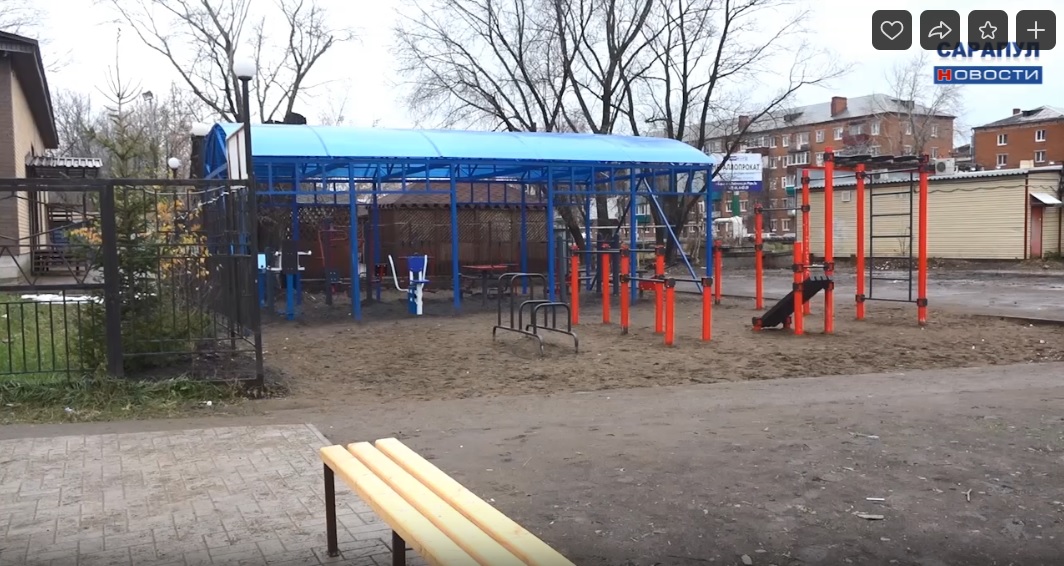 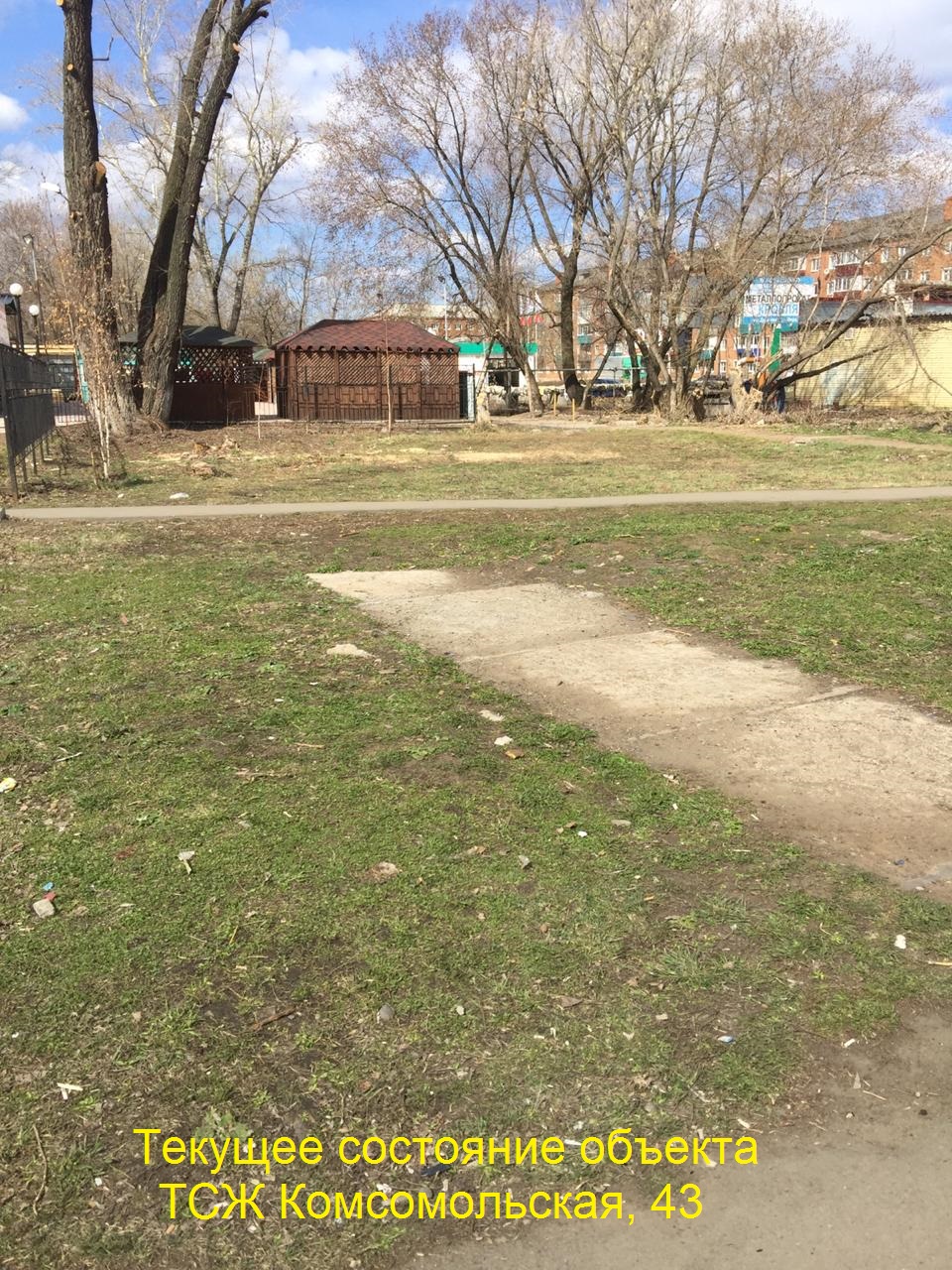 Благоустройство площадки массового отдыха жителей микрорайона железнодорожного вокзала города Сарапула
5